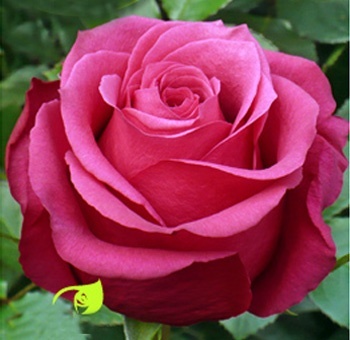 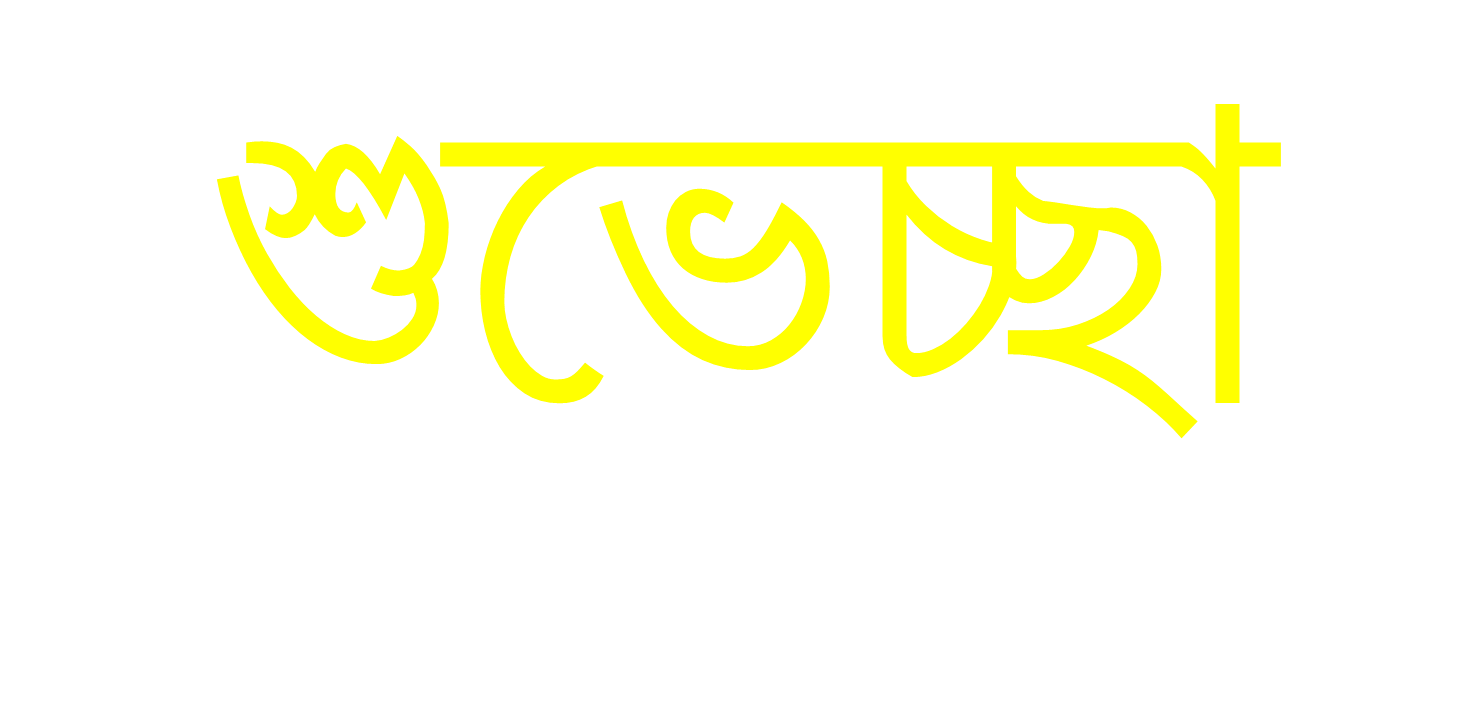 পরিচিতি
মোঃ লুৎফর রহমানসহকারী শিক্ষকপানবাড়ী উচ্চ বিদ্যালয় পাটগ্রাম,লালমনিরহাটমোবাইলঃ০১৭৩৮৭৫৩৩০৫  
ই-মেইলঃ lutforlaiju@gmail.com
পাঠ পরিচিতি
বিষয়ঃ সাধারন বিজ্ঞান
      শ্রেণিঃ ৮ম
সময়ঃ৪০মিনিট
তারিখঃ০3/০7/২০19
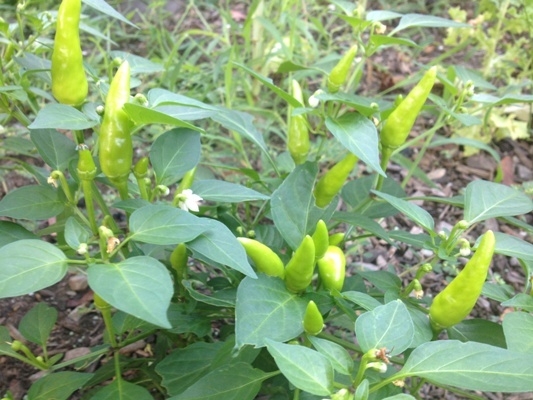 উপরের চিত্রটি লক্ষ্য কর
পাঠ শিরোনাম
মরিচ গাছের জীবন চক্র
শিখনফল
১। মরিচে কোন ভিটামিন আছে তা বলতে পারবে
২। মরিচ কত প্রকার বলতে পারবে
৩। মরিচ গাছের জীবন চক্রের কয়টি ধাপ   
    বলতে পারবে
৪। মিঠা মরিচ ও ঝাল মরিচ কি কি কাজে
    ব্যবহৃত হয় তা বলতে পারবে
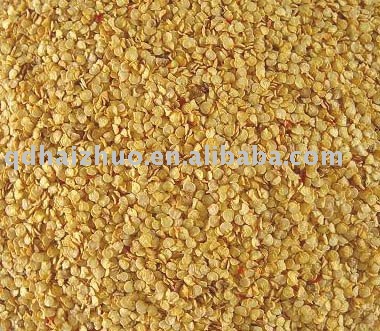 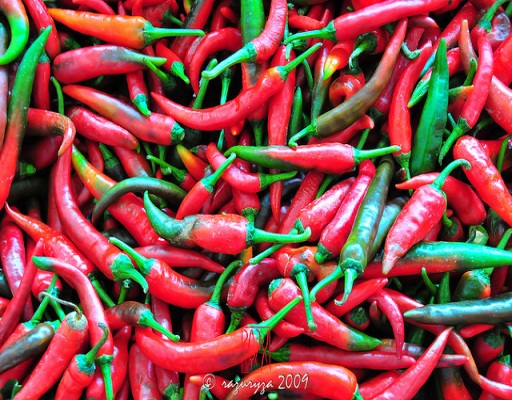 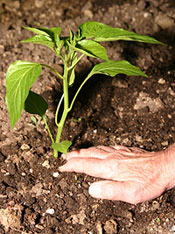 বীজ
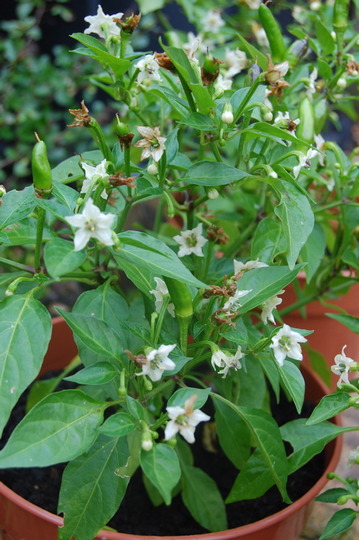 পাকা মরিচ
চারা গাছ
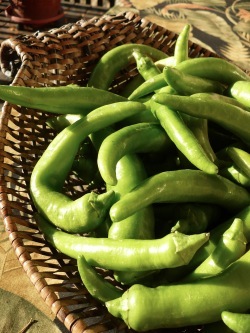 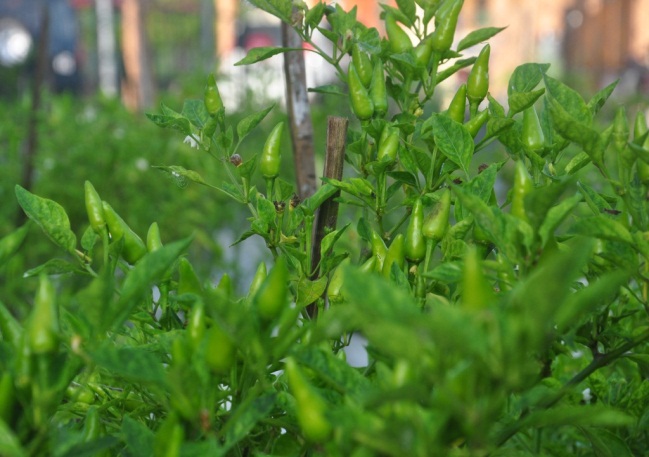 জীবন চক্র
পরিণত গাছ
কাচা মরিচ
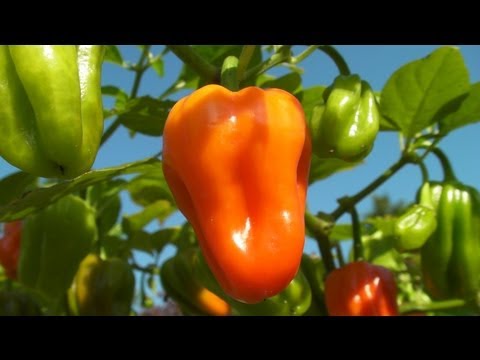 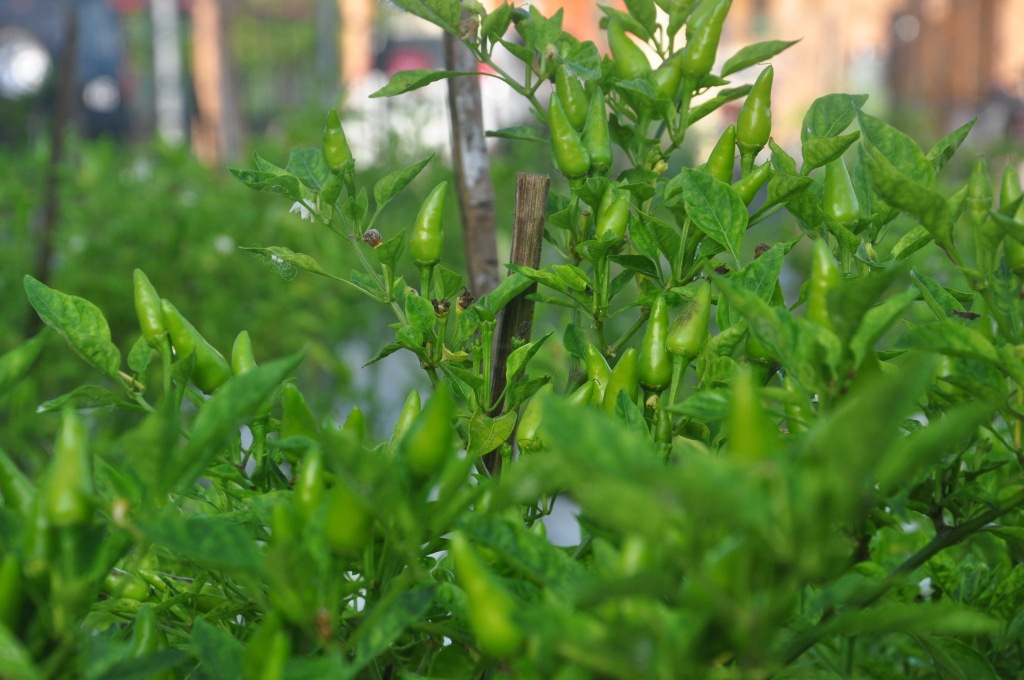 ঝাল মরিচ
মিঠা মরিচ
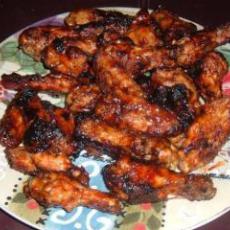 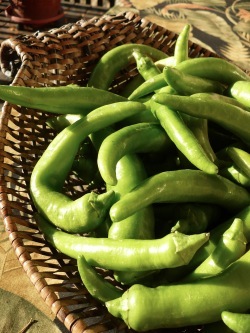 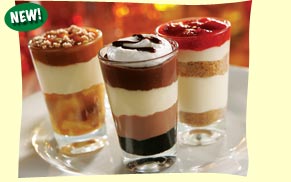 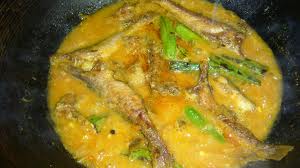 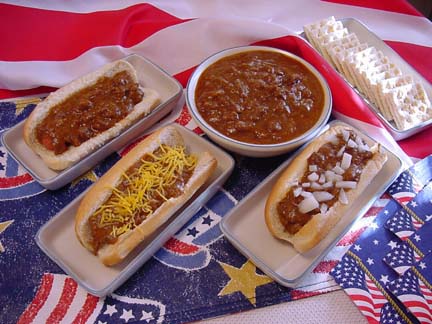 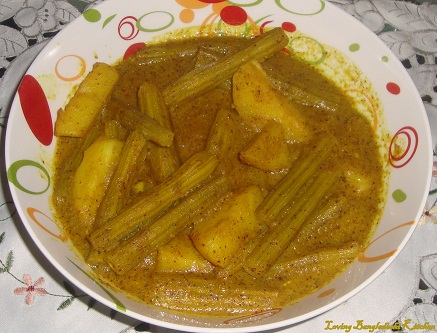 আচার
তরকারি
মরিচ
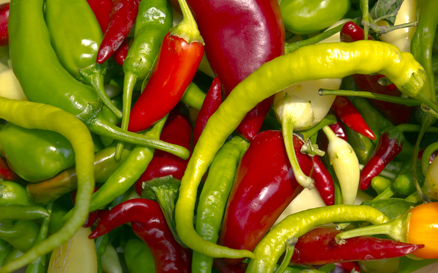 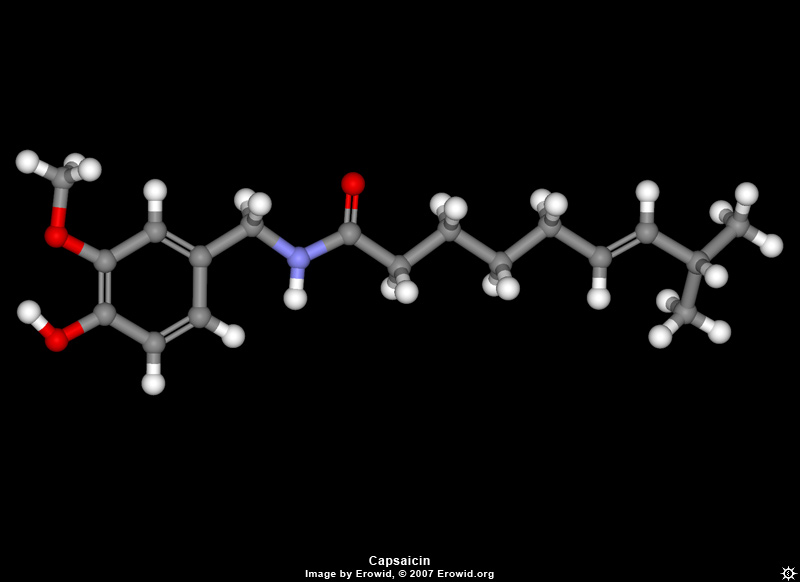 মরিচ
ক্যাপসিসিন পদার্থ
একক কাজ
মরিচ কত প্রকার ?
মরিচের বৈজ্ঞানিক নাম কি?
দলীয় কাজ
মরিচ গাছের জীবন চক্র সংক্ষেপে লিখ
মূল্যায়ন
১। মরিচ কি কাজে লাগে ?
২। মরিচে ঝাল লাগে কেন ?
৩।মরিচ কি জাতীয় উদ্ভিদ ?
বাড়ির কাজ
চিত্রসহ মরিচ গাছের জীবন চক্র আলোচনা কর।
ধন্যবাদ
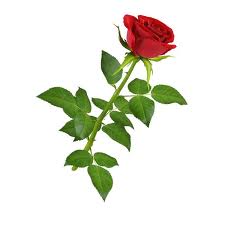